CH7 Testing For Tradability
1
Agenda
Introduction
The linear relationship
Estimating the linear relationship: The multifactor approach
Estimating the linear relationship: The regression approach
Testing residual for tradability
2
Introduction
In this chapter :
The candidate pairs are actually tradable?
How do we decide that a pair is tradable even though it deviates from ideal conditions of cointegration ? (Use SNR )
Review properties of cointegration system :
Each individual stock series is modeled as a sum of a trend component and a stationary component.
The trend components of the two stocks must be the same.
The stationary component just oscillates about some value.
Two stock series most have strong correlation.(linear relationship!)
In regression we know that t-statistic and r-square let us to infer a strong correlation or not ! 
Cointegration testing is a two-step process:
Determination of the linear relationship.
Stationarity testing on the residuals.
3
[Speaker Notes: 可買賣的Pair要共整合 但大多都不是, 我們要如何去決定一對已經偏離共整合假設的Pair的買賣?]
The linear relationship
4
Estimating the linear relationship:The multifactor approach
5
Estimating the linear relationship:The multifactor approach
6
Estimating the linear relationship:The regression approach
7
Estimating the linear relationship:The regression approach
Let us see some problems about the stock price data :
We use just one representative value for the price in a given time period but the price change constantly.
There is no distinct separation of cause and effect.
       - In CH5 , we discussed in the error correction model for cointegration.




The price values are read as outputs , so we now face two output variable . It is different from regression.
We can assert that our situation is one where the uncertainty associated with each data point is different.
8
Estimating the linear relationship:The regression approach
9
Estimating the linear relationship:The regression approach
10
Testing residual for tradability
In an ideal situation for tradability , the two stocks would be cointegrated , and the residual series would be stationary . 
Mean reversion.
   So It would therefore be nice if we could quantify the degree of mean
   reversion of a given time series.
The frequency of zero-crossing is then the number of times we can expect the 
   time series to cross its equilibrium value in unit time.
- Time of mean reversion more short -> Time of holding position more short.
It turns out that highly mean-reverting series are also characterized by a
   high frequency of zero-crossings.
11
[Speaker Notes: 可買賣的Pair要共整合 但大多都不是, 我們要如何去決定一對已經偏離共整合假設的Pair的買賣?]
Testing residual for tradability
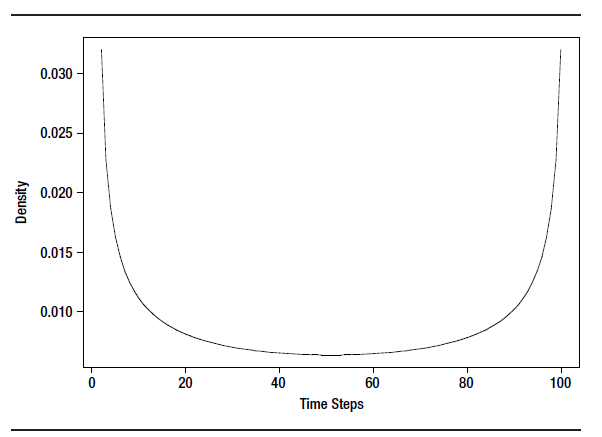 12
[Speaker Notes: 可買賣的Pair要共整合 但大多都不是, 我們要如何去決定一對已經偏離共整合假設的Pair的買賣?]
Testing residual for tradability
Direct method (this book tell us):
    1. First, we get the sample small size population of time between crossings
        by counting the time between subsequent crossings in the residual series.
    2. A probability distribution is then constructed by resampling repeatedly
        from the existing sample. The large sample obtained as a result of the           
        resampling exercise is then used to construct the probability distribution.
         (Bootstrap method)
    3. Percentile levels may then be constructed for the population. We can
        then check to see if the rates at the desired percentile levels on either side
        of the median satisfy our trading requirements. If they do, then we declare
        the pair tradable and vice versa.
13
[Speaker Notes: 可買賣的Pair要共整合 但大多都不是, 我們要如何去決定一對已經偏離共整合假設的Pair的買賣?]
Testing residual for tradability
Example :
      Step 1 :
               Choose two stocks from the semiconductor sector and sampled their 
               prices as of the day’s close for 90 days.
     Step 2 :
               Run an ordinary least squares method on it two times,changing the 
               independent variable.
                 - Equilibrium value μ = –0.6971
                 - Cointegration coefficient γ = 1.0617
                    R-squared from the regression is 0.7965
14
[Speaker Notes: 可買賣的Pair要共整合 但大多都不是, 我們要如何去決定一對已經偏離共整合假設的Pair的買賣?]
Testing residual for tradability
Example :
      Step 1 :
               Choose two stocks from the semiconductor sector and sampled their 
               prices as of the day’s close for 90 days.
     Step 2 :
               Run an ordinary least squares method on it two times,changing the 
               independent variable.
                 - Equilibrium value μ = –0.6971
                 - Cointegration coefficient γ = 1.0617
                    R-squared from the regression is 0.7965
15
[Speaker Notes: 可買賣的Pair要共整合 但大多都不是, 我們要如何去決定一對已經偏離共整合假設的Pair的買賣?]
Testing residual for tradability
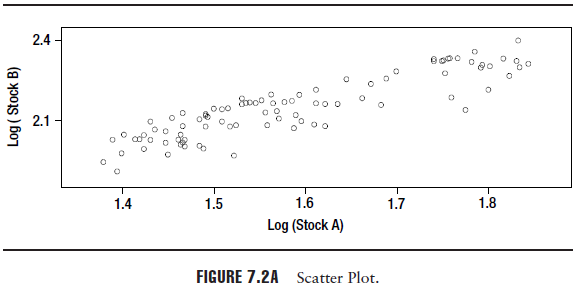 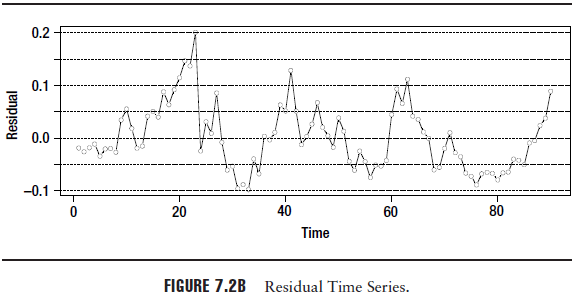 Run the bootstrap procedure on residual.
If the time between zero crossings can be as long as
14 to 26 days with a median value of about 5 days.
The pair definitely seems to be in tradable category.
16
[Speaker Notes: 可買賣的Pair要共整合 但大多都不是, 我們要如何去決定一對已經偏離共整合假設的Pair的買賣?]
Some problem of this chapter
17
[Speaker Notes: 可買賣的Pair要共整合 但大多都不是, 我們要如何去決定一對已經偏離共整合假設的Pair的買賣?]